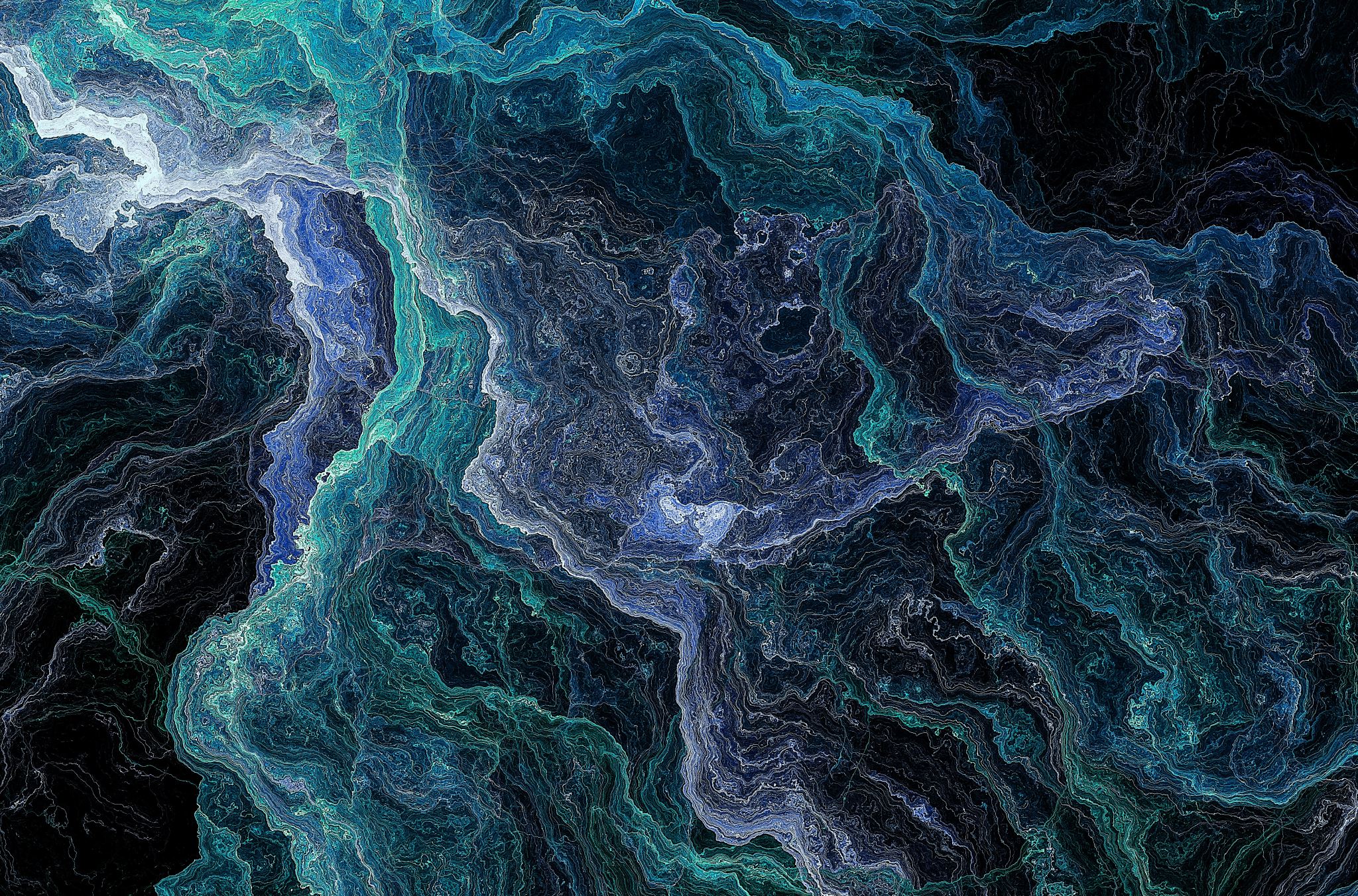 The use of reflective diaries to explore the liminal space between clinical encounters in predictive Huntington’s disease clinics
Dr Lisa Ballard, Dr Shane Doheny, Prof Angus Clarke & Prof Anneke Lucassen
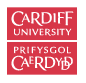 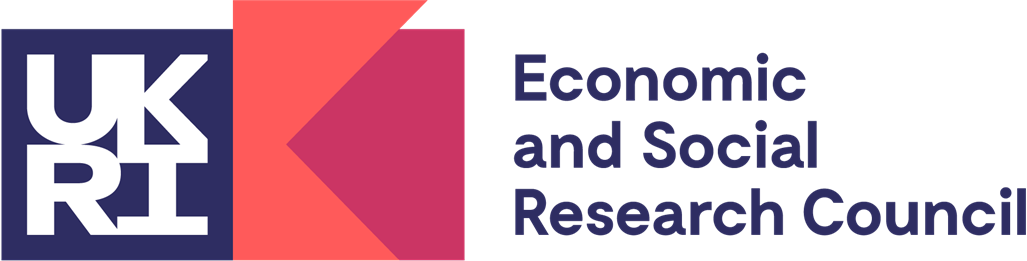 Research Questions
How does the decision to have a predictive test for Huntington’s disease impact on patients’ lives?
What does it feel like for patients to experience this process?
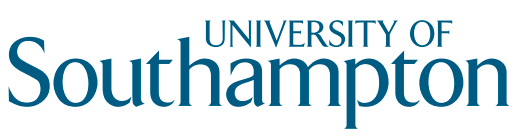 Clinical Ethics & Law (CELS)
Methods
15 participants
Topics that were present in diaries, but not clinic appointments, were extracted for analysis
Thematic analysis
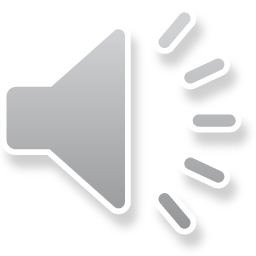 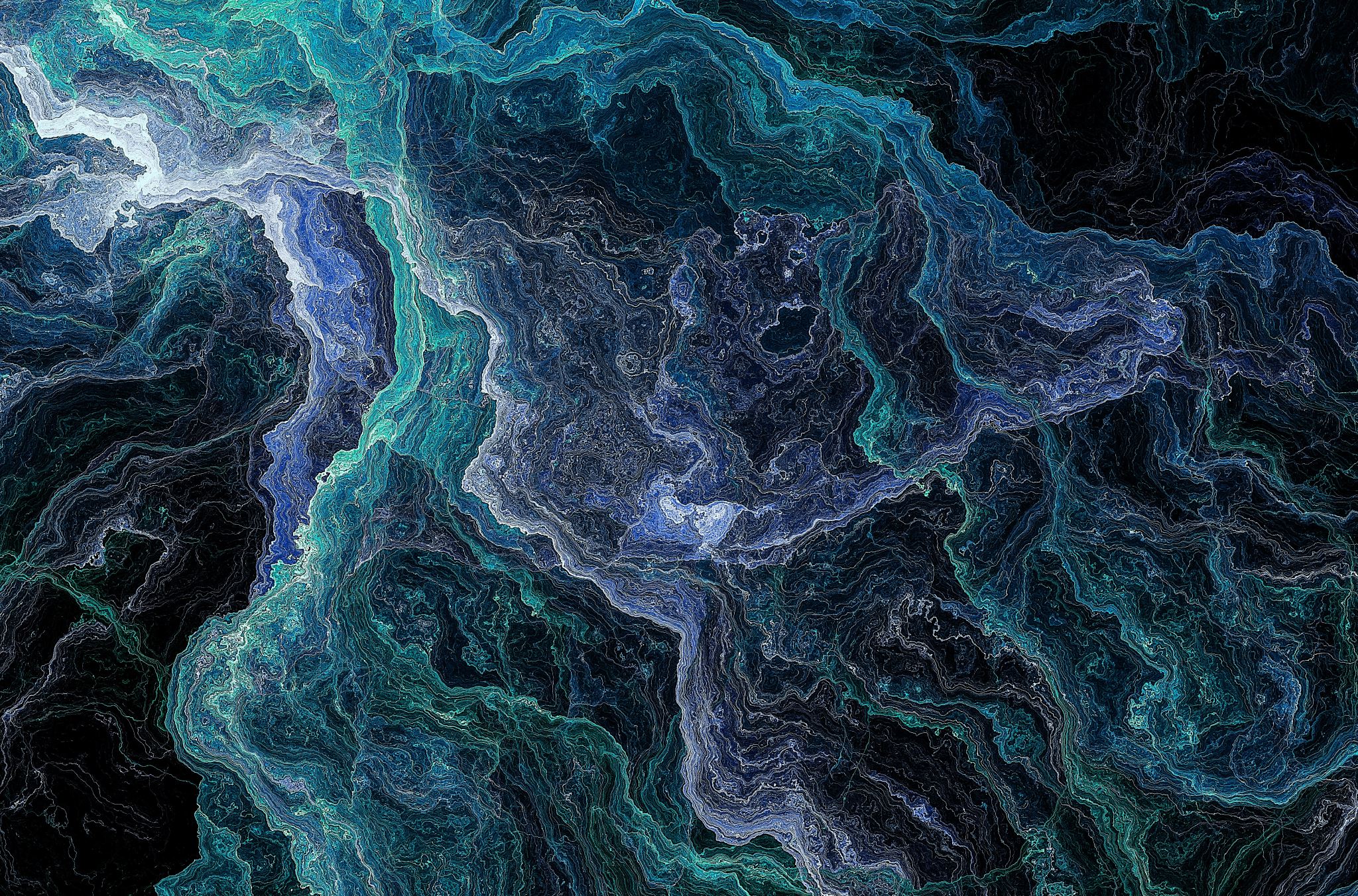 FINDINGS
Theme: Liminal space

Liminal space – transitioning across boundaries or borders (Larson, 2014)
‘Life in between’ (Koutri & Avdi, 2016)

“Don’t even know what I’m supposed to do as I am thinking of being tested, but I’m afraid that the results will change my life. If I find out that I’m affected, my world will break. I will feel as if I’ve received some kind of judgement and that I will leave with the knowledge that my life will soon change”. (P10_F_18-20)

“I believe I am relying on the results of this test, whether they’re positive or negative, to give myself the kick up the arse that I need to maybe make myself a better person in some way or another.” (P02_M_40-45)
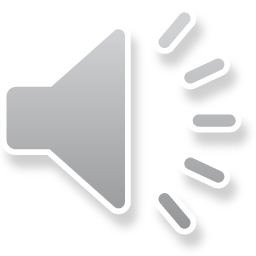 The use of reflective diaries to explore the liminal space between clinical encounters in predictive Huntington’s disease clinics – Ballard, Doheny, Clarke & Lucassen
Slide 2/5
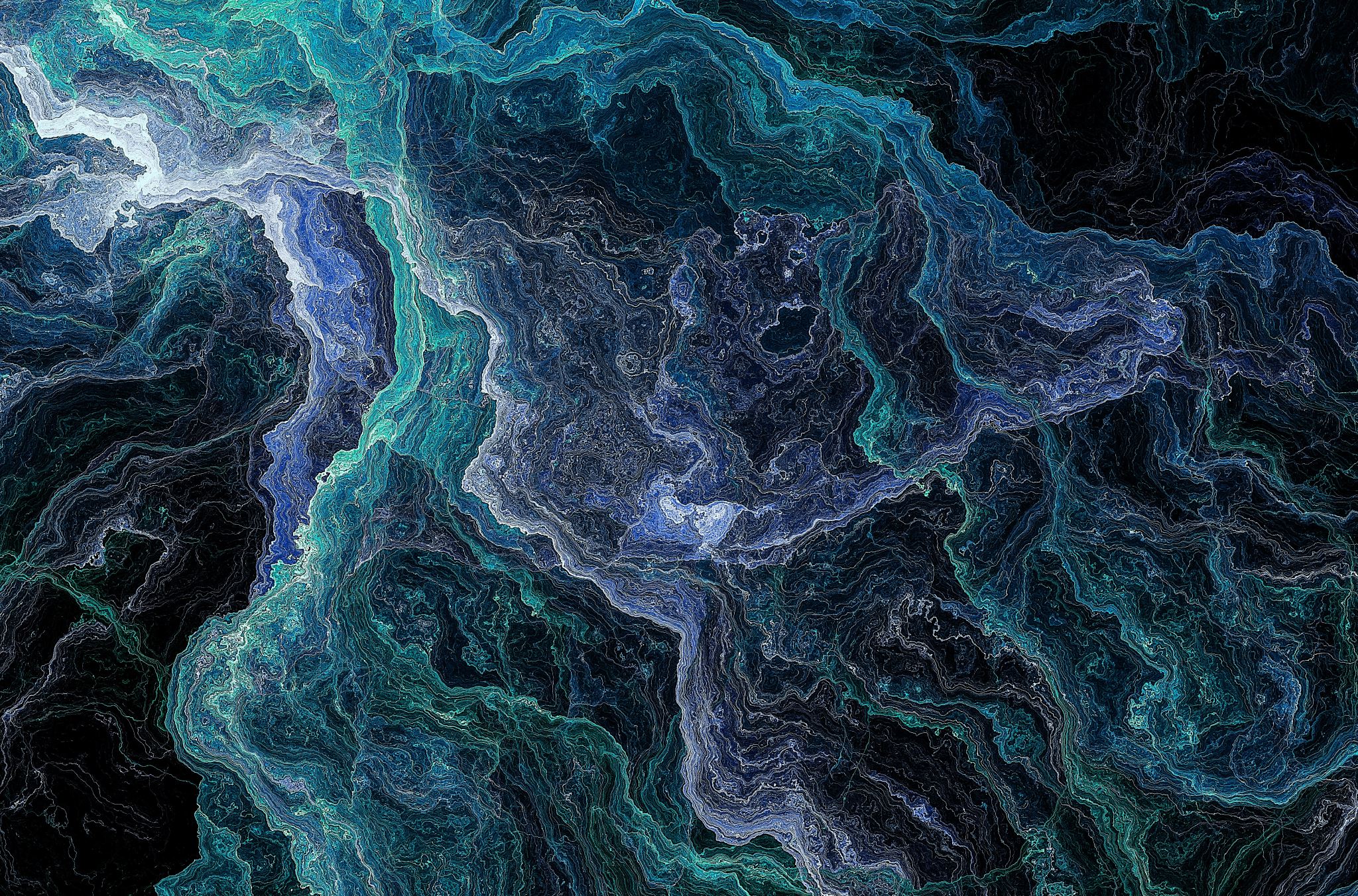 FINDINGS

Liminal space sub theme: Uncertainty
“One of the strange things for me is that it is exactly a 50/50 chance.  One in two. There's no other changes one way or the other, that could influence it.  It's probably one of the crappiest odds you could ever come across. Either you have it or you haven't.  And there's absolutely no way to tell before, until I get the result.” (P02_M_40-45)


Theme: Front and back stage management

“I decided to find a more mature idea than suicide by morphine/assisted dying, and relinquish some control there. I decided I could cope with the idea of an assisted directive that says no feeding tube and DNR and I’d die that way. Then I wouldn’t go to such an advanced stage as my Nan and my family wouldn’t have to suffer, and there’d be no legal trouble for [husband].” P19_F_25-30 – diary entry from before genetic counselling commenced.
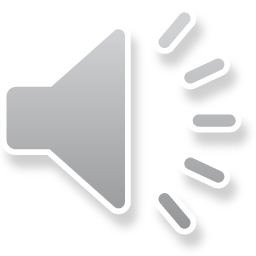 The use of reflective diaries to explore the liminal space between clinical encounters in predictive Huntington’s disease clinics – Ballard, Doheny, Clarke & Lucassen
Slide 3/5
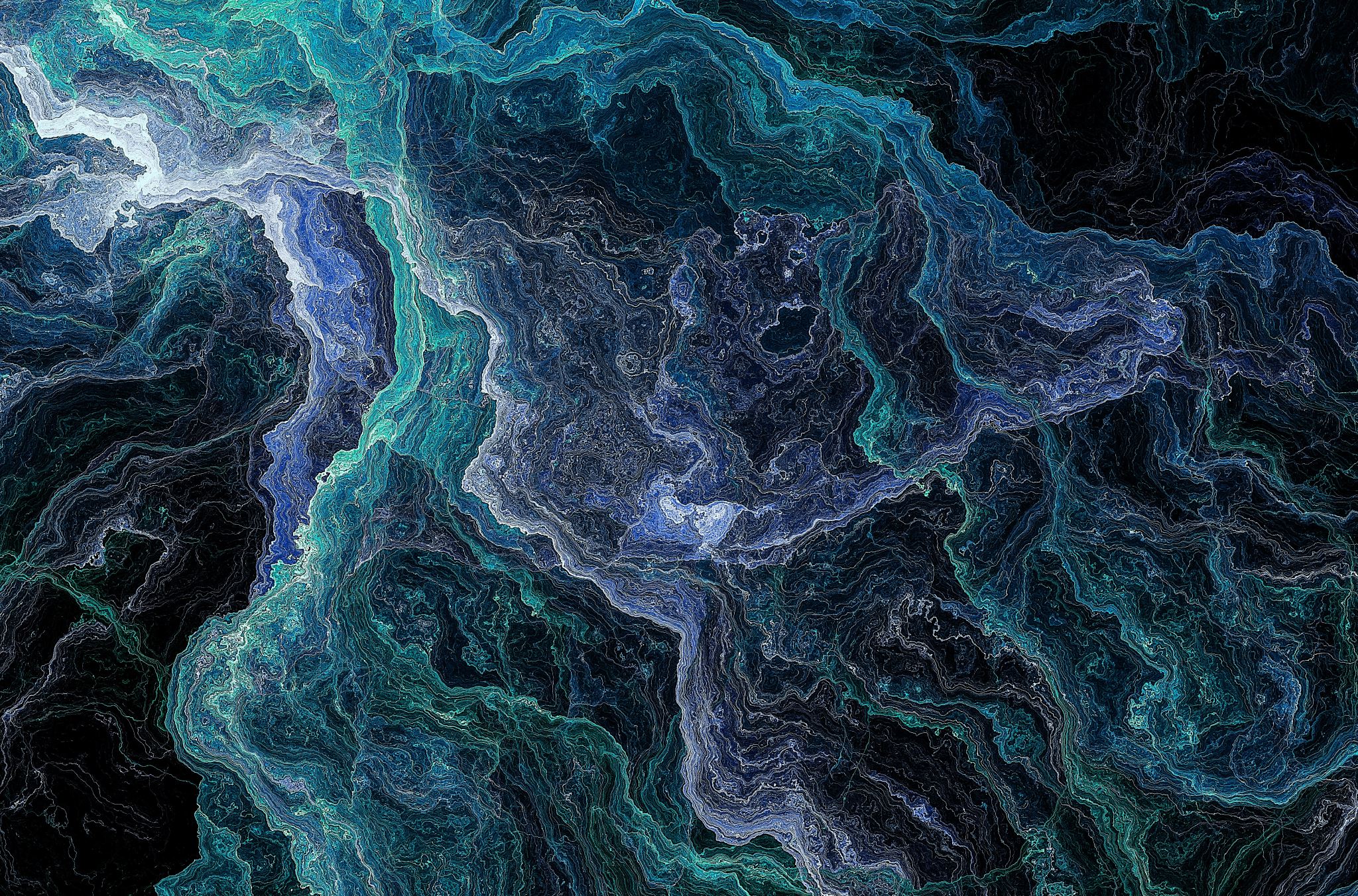 FINDINGS

Theme: Absence of hope – ‘Hope for the best, prepare for the worst’

‘I’ Poem from P10_F_18-20 [an excerpt]
I think
I feel
I won’t
I know
I am in
I still
I am ready
I think
I imagine 
I am really scared
I have, I have
I would
I said
I am planning
I don’t, I maybe
I am affected
I don’t
I have
I do, I do, I try
I am 100% affected
I’m around
I act
I know
I do, I try
I am scared
I start
I feel
I try
I tell
I feel, I hear, 
I hear, I feel
I thought
I don’t
I suppose
I am thinking
I am afraid.
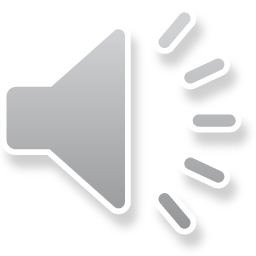 The use of reflective diaries to explore the liminal space between clinical encounters in predictive Huntington’s disease clinics – Ballard, Doheny, Clarke & Lucassen
Slide 4/5
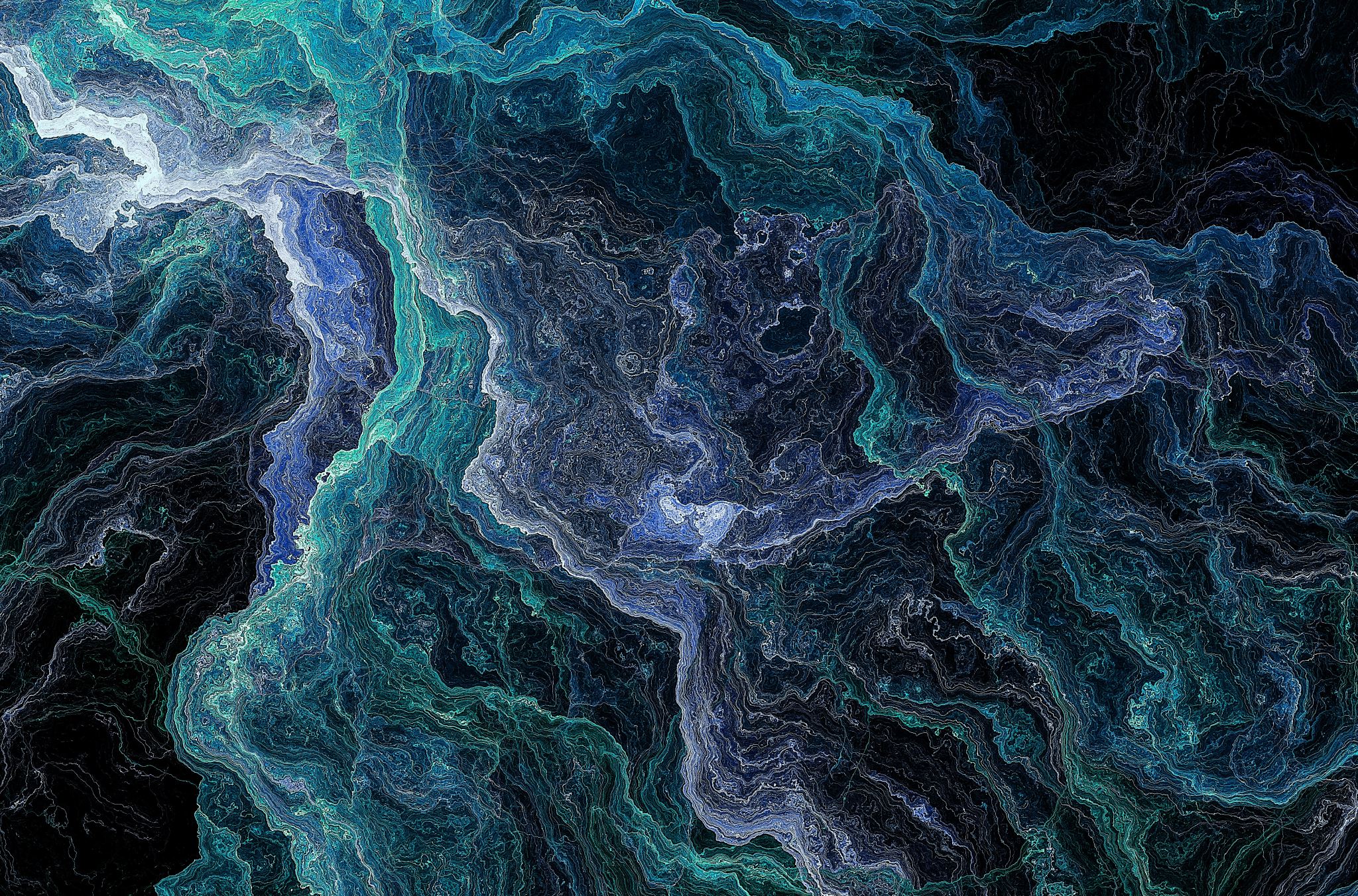 DISCUSSION
 Diaries provided access to unique data
 Participant as a researcher approach – proportionate to private nature of diaries
 Within this liminal space is uncertainty – an uncomfortable place to be
 Genetic counselling sessions as a ritual to move patients from the liminal space
 These data could be used to inform discussions within the clinical appointment
THANK YOU
 Thank you to the participants and clinicians who took part in this project
 Thank you to the wider research team 
 REFERENCES
Larson, P. (2014). Liminality. In Encyclopedia of Psychology and Religion (pp. 1032–1033). Springer US. https://doi.org/10.1007/978-1-4614-6086-2_387.	             Koutri, I., & Avdi, E. (2016). The suspended self: Liminality in breast cancer narratives and implications for counselling. The European Journal of Counselling Psychology, 5(1), 78–96.
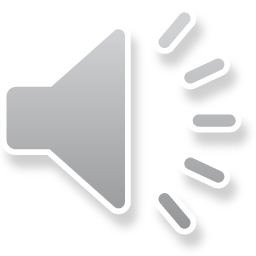 The use of reflective diaries to explore the liminal space between clinical encounters in predictive Huntington’s disease clinics – Ballard, Doheny, Clarke & Lucassen
Slide 5/5